Name:
Date:
Classroom:
Teacher:
LET’S COUNT SHAPES
Count and write your answer below
Name:
Date:
Classroom:
Teacher:
LET’S COUNT SHAPES
Count and write your answer below
Resource Page
Use these design resources in your Canva Presentation.
FONTS
DESIGN ELEMENTS
This presentation template
uses the following free fonts:
TITLES:
ERICA ONE

HEADERS:
DM SANS

BODY COPY:
DM SANS
You can find these fonts online too.
COLORS
#FFFFFF
#000000
Credits
This presentation template is free for everyone to use thanks to the following:
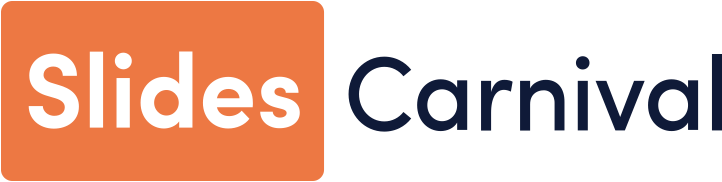 for the presentation template
Pexels, Pixabay
for the photos
Happy designing!